2016 GSP Integrated Warning Team Workshop
Winter Weather Breakout Session
Outline
Event minus 24 Hours
NWS Fcst
Discussion
Action plan
Preparations
Event minus 12 Hours
NWS Fcst
Discussion
Reevaluate action plan
Further preparations
Event minus 6 Hours
NWS Observations/Fcst
Event minus 3 Hours
NWS Observations/Fcst
Event Ongoing
NWS Observations/Fcst
Discussion
Sit-Rep
Recovery
Further action plans
Event minus 24 Hours4:00 PM Sunday January 29th
A dry surface cold front will pass through the region this evening, ushering in cooler air
Forecast guidance indicates the potential for banding precipitation on Monday January 30th 
Some or all of these precipitation bands could yield accumulating snowfall along/south of the I85 corridor
Given the expected convective nature of the rain/snow showers, confidence in precipitation amounts, timing, as well as placement is low
Strong winds as well as light accumulating snowfall are possible across the North Carolina high terrain
A Winter Weather Advisory has been issuedValid: 12PM Monday January 30th – 8AM Tuesday January 31st
Storm Total Snowfall ForecastMonday January 30th AM – Tuesday January 31st AM
Timing
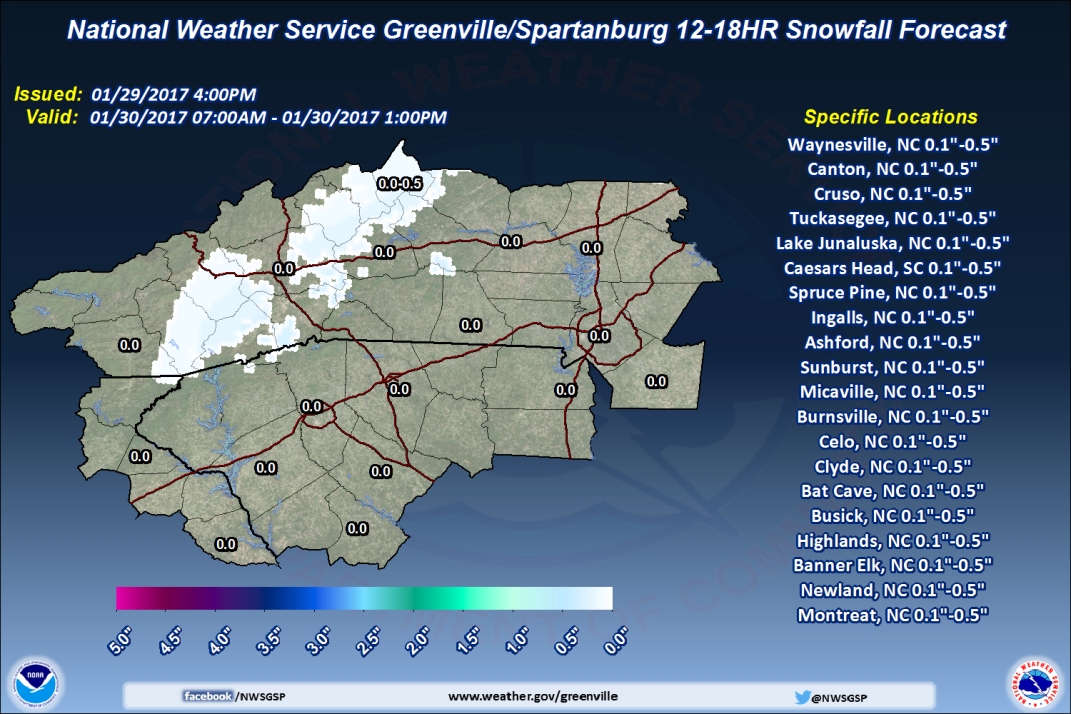 Monday January 30th 1PM-7PM
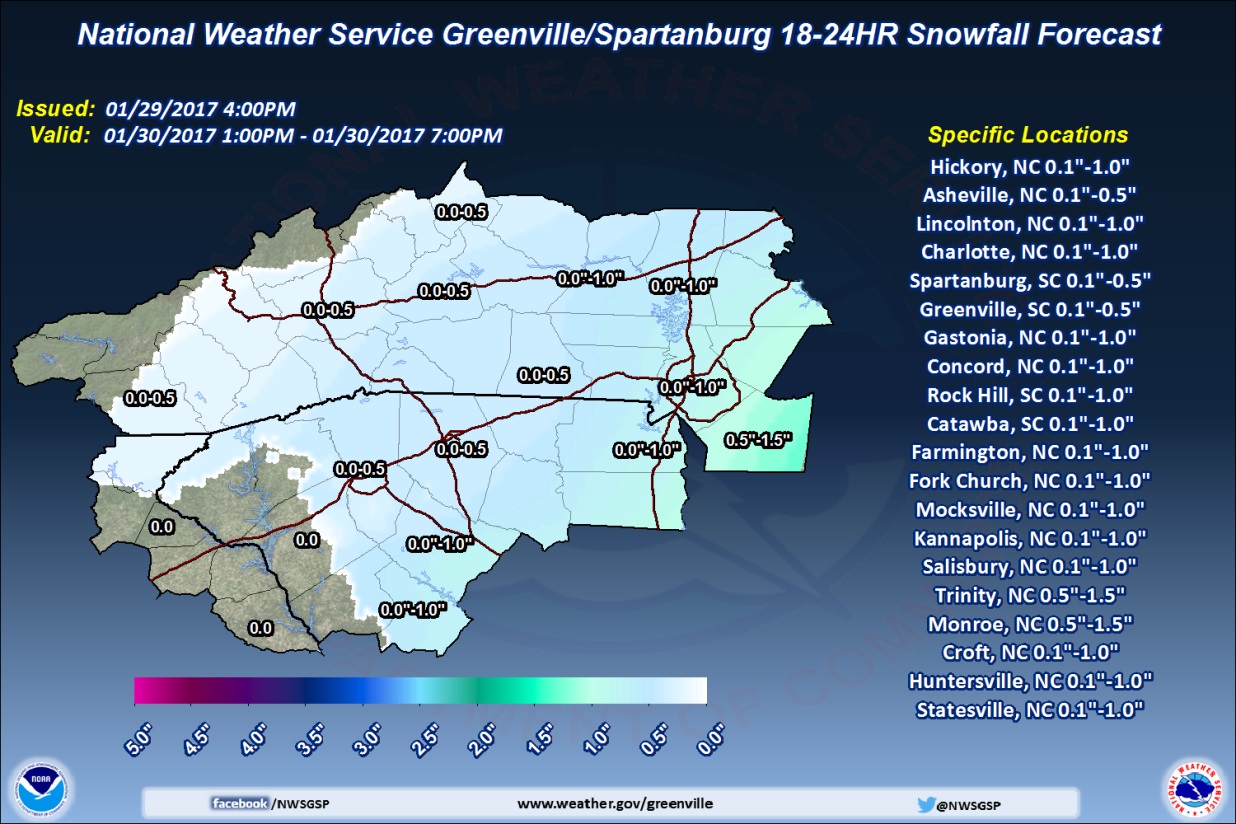 Monday January 30th 7AM-1PM
Low Temperature Forecast for Monday AM January 30th
Maximum Temperature Forecast for Monday PM January 30th
Maximum Wind ForecastSunday PM January 29th – Monday PM January 30th
Discussion
Questions about the forecast?
Action Plans
Preparations
Event minus 12 Hours4:00 AM Monday January 30th
Near term guidance now has more consensus on “general” placement of any convective precipitation bands
Along and south of the I85 corridor
Mid to late afternoon
Precipitation amount forecasts have increased, but will be highly variable
Starting as rain, quickly changing to snow as temperatures fall
North Carolina high terrain winds look even stronger, and slightly delayed
Winter Weather Advisory expanded north, upgraded to a Warning southValid: 12PM Monday January 30th – 8AM Tuesday January 31st
Storm Total Snowfall ForecastMonday January 30th AM – Tuesday January 31st AM
Latest Timing
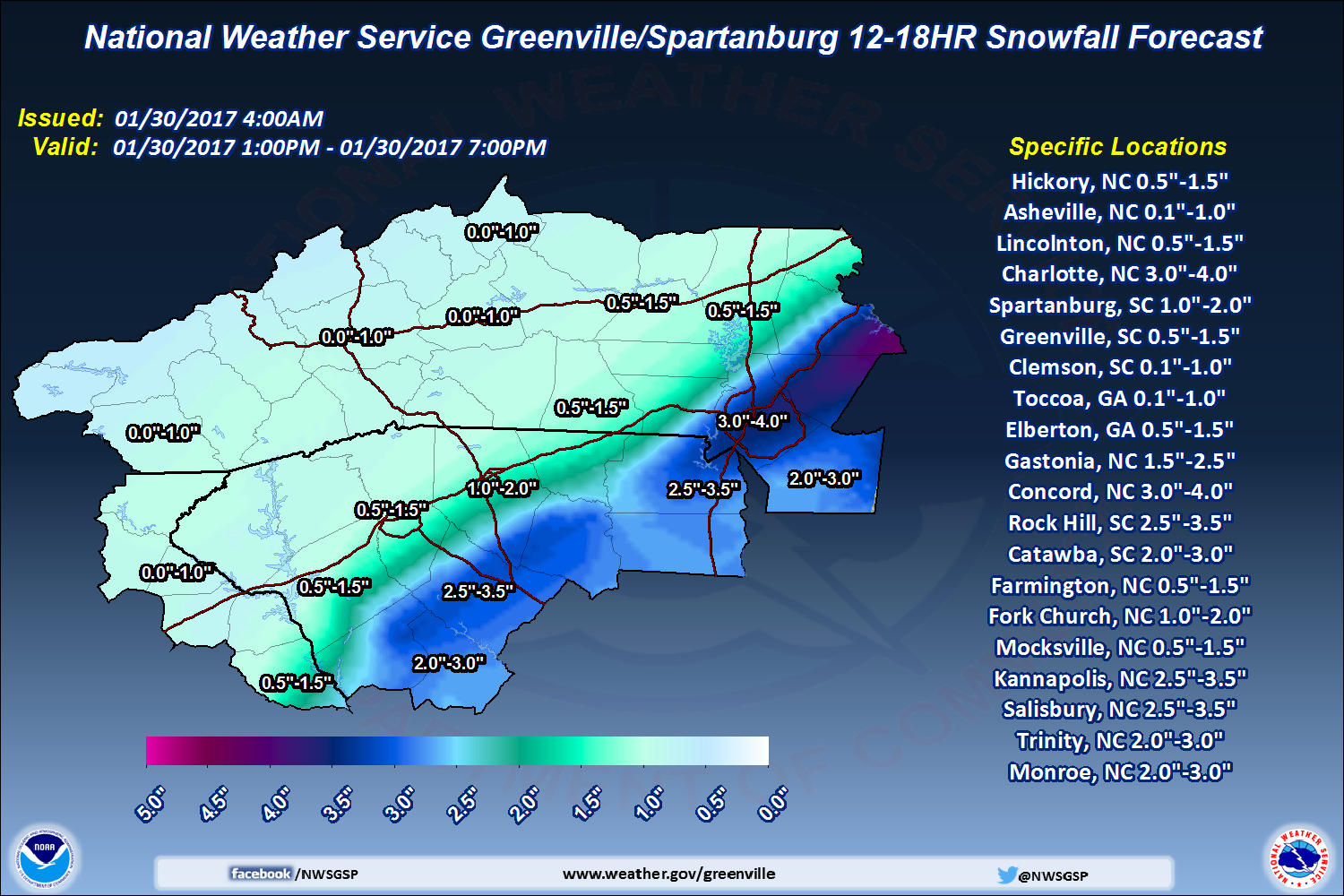 Monday January 30th 7PM – Tuesday January 31st 1AM
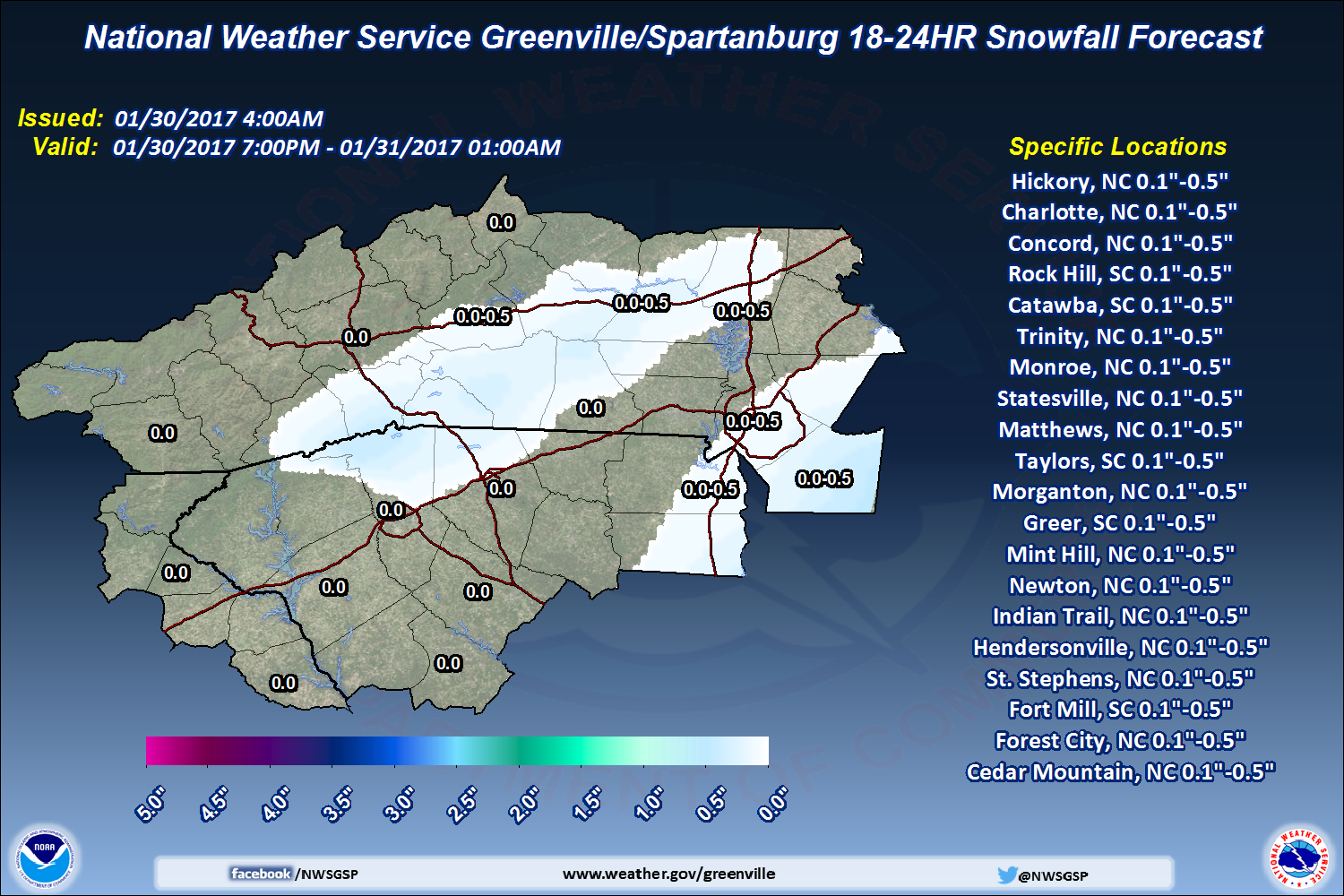 Monday January 30th 1PM-7PM
Minimum Temperature Forecast for Tuesday AM January 31st
Maximum Temperature Forecast for Tuesday PM January 31st
A Wind Advisory has been issuedValid: 8AM Monday January 30th – 12AM Tuesday January 31st
Maximum Wind ForecastMonday AM/PM January 30th
Discussion
Questions about the forecast?
Action Plans
Preparations
Event minus 6 Hours10:06 AM Monday January 30th
Light rain showers continue to move across the NC/SC Piedmont
Light snow showers starting to initiate across the central foothills and southern NC mountains
Temperatures hold steady in the upper 30s to lower 40s along the I85 corridor
Further convective precipitation expected into the afternoon/evening hours
Near term guidance continues to favor heavy precipitation along the I85 corridor
Event minus 6 Hours10:06 AM Monday January 30th
Snow
Rain
Event minus 3 Hours1:00 PM Monday January 30th
Coverage of light rain showers has subsided somewhat and moved east
Convective snow banding has now expanded along the Blue Ridge escarpment, southward into the SC Upstate
Snow rates of 1-2” per hour are possible
High winds amidst the falling snow are creating white out conditions along I40
Heavy wet snow starting to accumulate across the Blue Ridge causing falling trees and power outages amidst high winds
Event minus 3 Hours1:00 PM Monday January 30th
Event ongoing4:20 PM Monday January 30th
It’s rush hour during the week of Super Bowl 51 and many Panthers fans are trying to get to Houston
Temperatures have fallen to near freezing along the I85 corridor
A line of moderate to heavy snow showers has developed
Now moving further southeast into Charlotte Metro
Expecting snowfall rates of up to 2” per hour
Major airport AND traffic delays
Event ongoing4:20 PM Monday January 30th
Discussion
Sit-Rep
Recovery
Temperatures are not expected to exceed freezing on Tuesday
Scattered to widespread power outages across the NC/SC Piedmont region as well as across the Blue Ridge
Some roadways still impassable, major interstates clear
Further action plans
The End